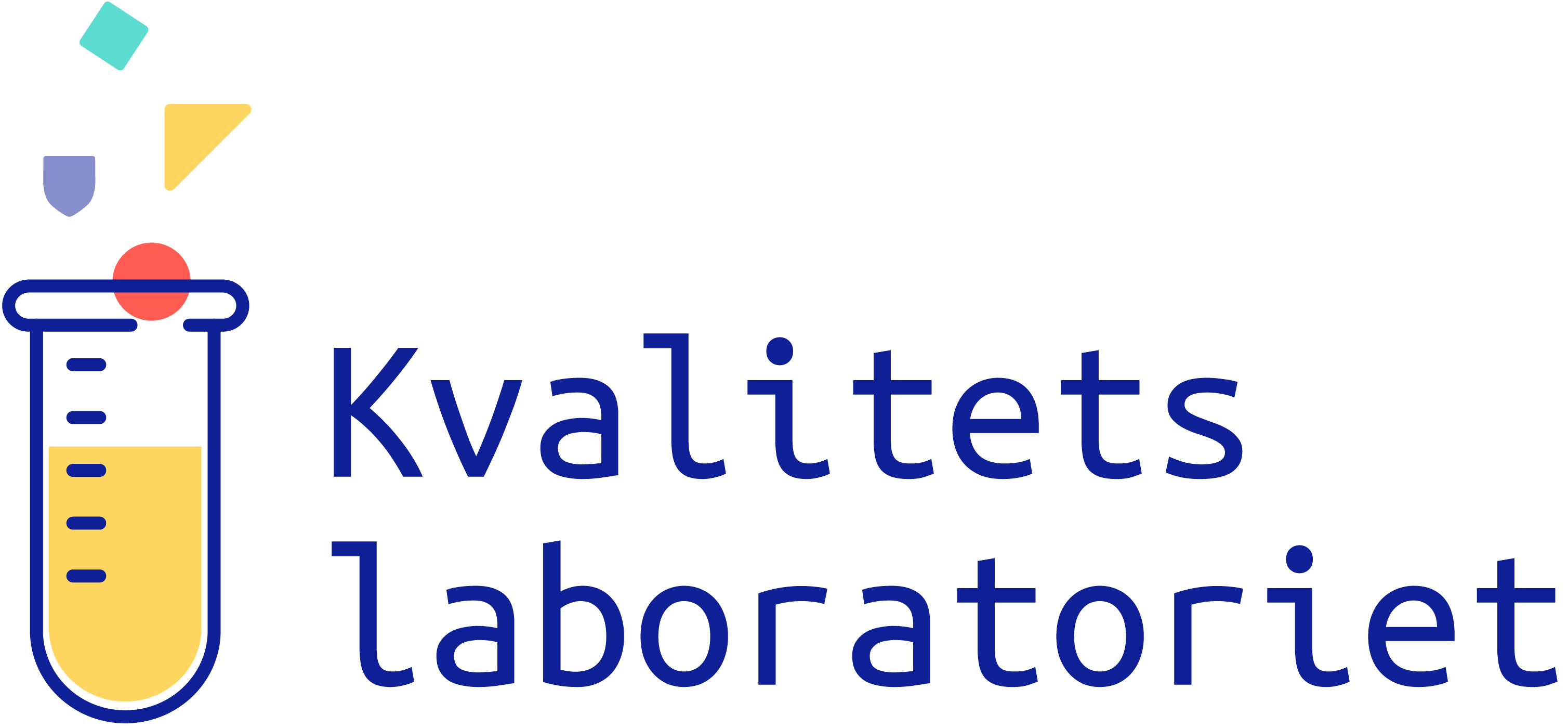 Aktiviteter: refleksjon og læring
Veiledningsprosesser og relasjoner
I denne presentasjonen finner du forslag til ulike refleksjonsoppgaver du bruke i en kompetansehevingsprosess innenfor kompetanseområdet Veiledningsprosesser og relasjoner.  Forslagene er ment som inspirasjon. Du kan ta utgangspunkt i oppgavene og endre og tilpasse, slik at det passer deg.
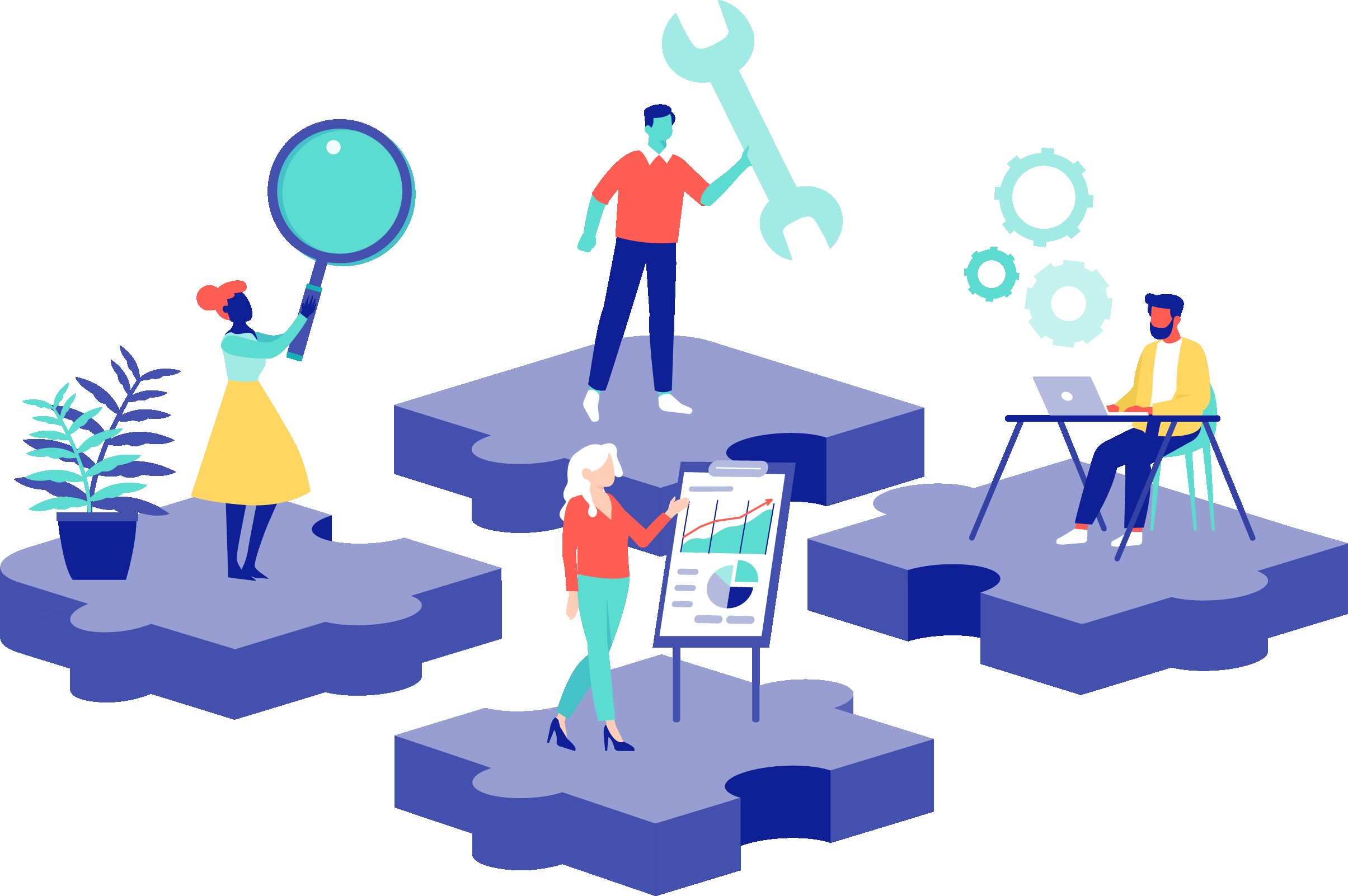 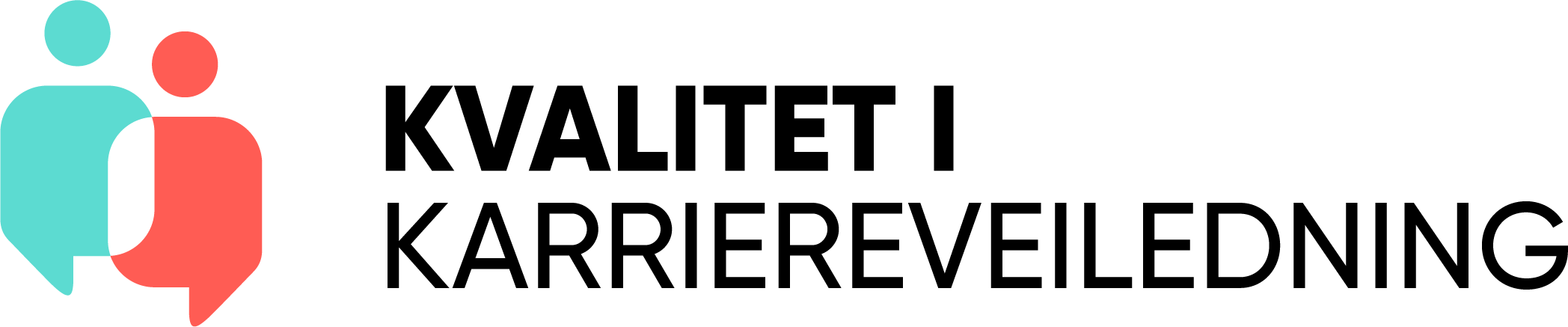 Veiledningsprosesser og relasjoner
Refleksjon
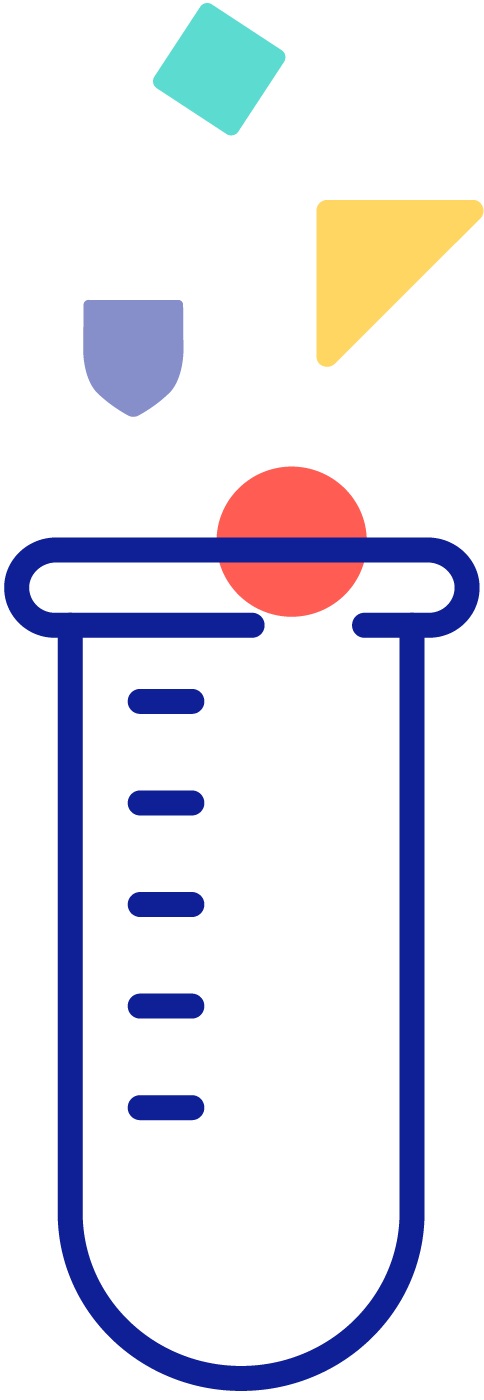 Hva er veiledning?
En definisjon av veiledning:
 	« … en formell, relasjonell og pedagogisk istandsettingsprosess som 	har til hensikt at personens mestringskompetanse styrkes gjennom en 	dialog basert på kunnskap og humanistiske verdier» (Tveiten, 2006).

Hvordan forstår du denne definisjonen? 
Hvilken betydning har det for deg at veiledning er en istandsettingsprosess?
I hvilke andre sammenhenger kjenner du til at begrepet veiledning benyttes?
Hvordan forstår du betydningen og definisjonen av ordet veiledning med tanke på hvilke rammer du jobber innenfor?
Hvordan tenker du at veiledning skiller seg fra lignende begreper som mentoring, rådgiving, coaching, konsultasjon og opplæring?
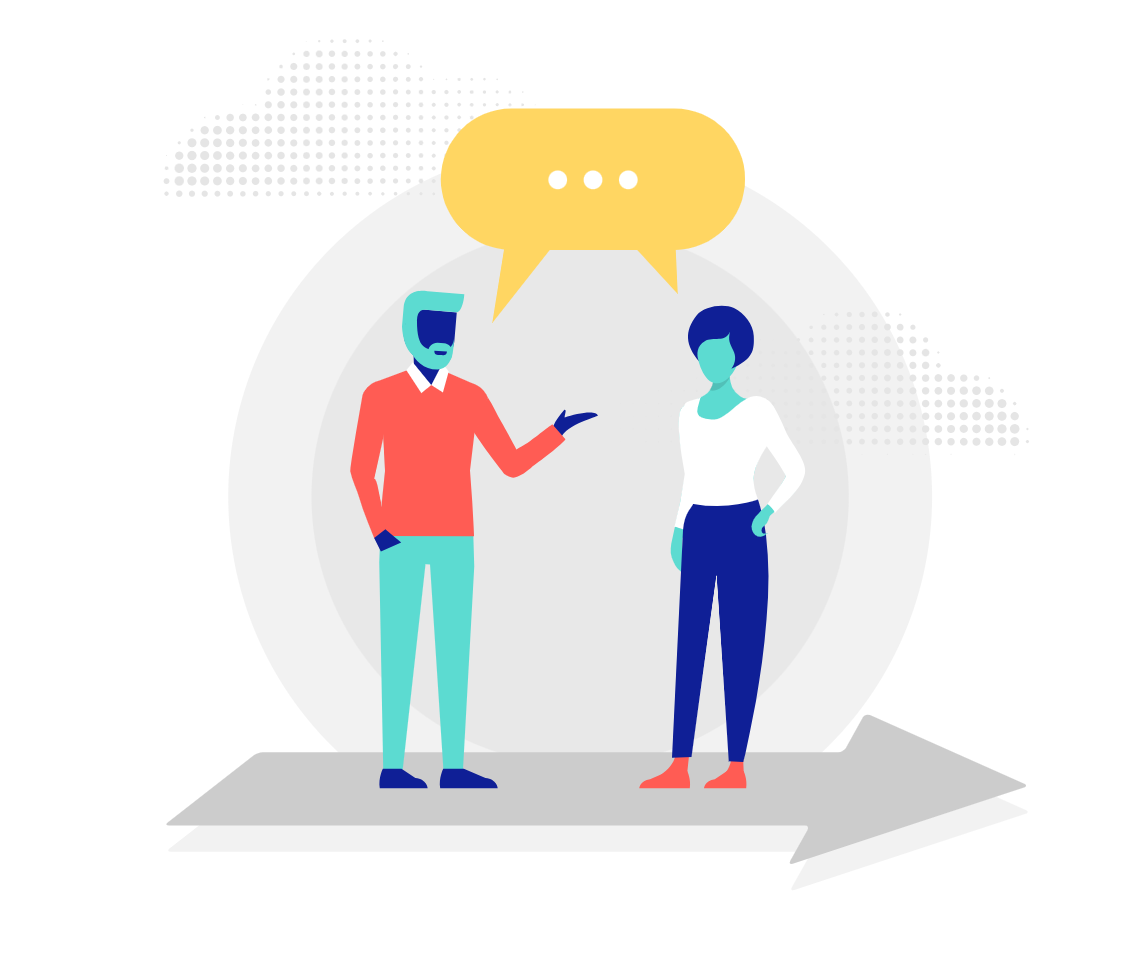 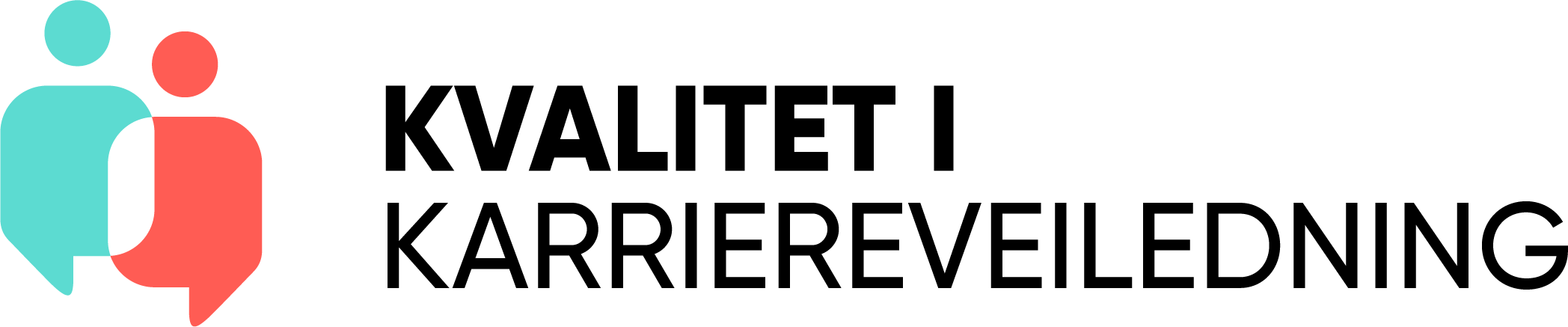 Veiledningsprosesser og relasjoner
Refleksjon
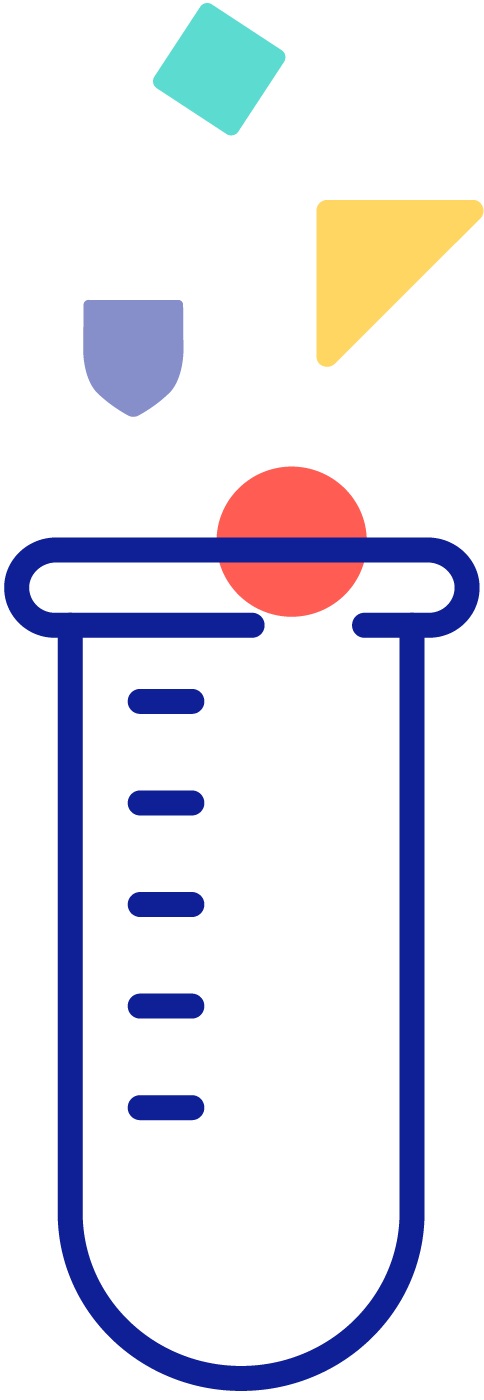 Faser i veiledning
Veiledningsprosessen kan for eksempel deles inn i tre faser som beskrevet under. 
Oppstart: bli kjent, forventningsavklaring, utarbeide en plan etc.
Gjennomføring: gjennomføring av veiledningen (ett eller flere veiledningsmøter)
Avslutning: oppsummering og evaluering
 
Reflekter over hvordan du vil jobbe i de ulike fasene for å ivareta fremdrift og struktur. Reflekter alene eller sammen med kolleger.
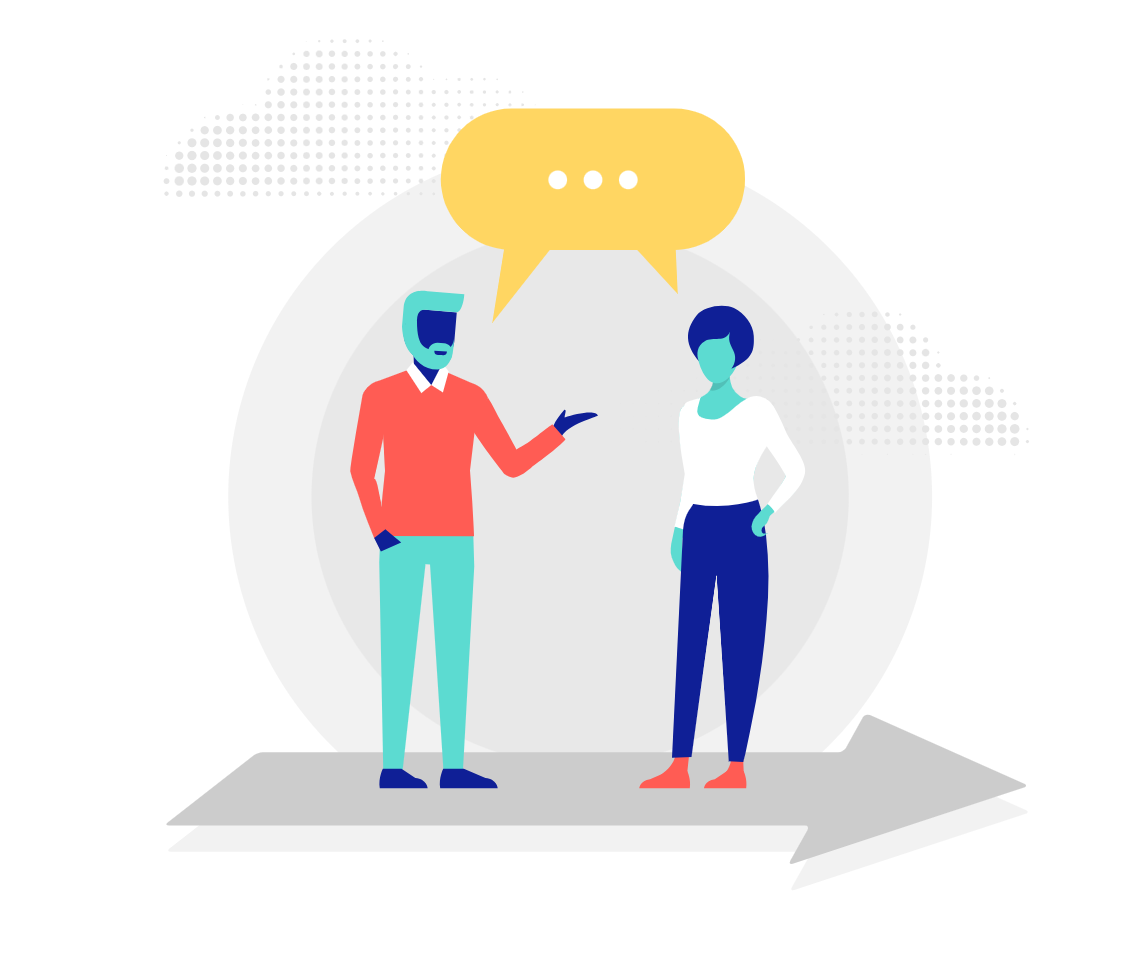 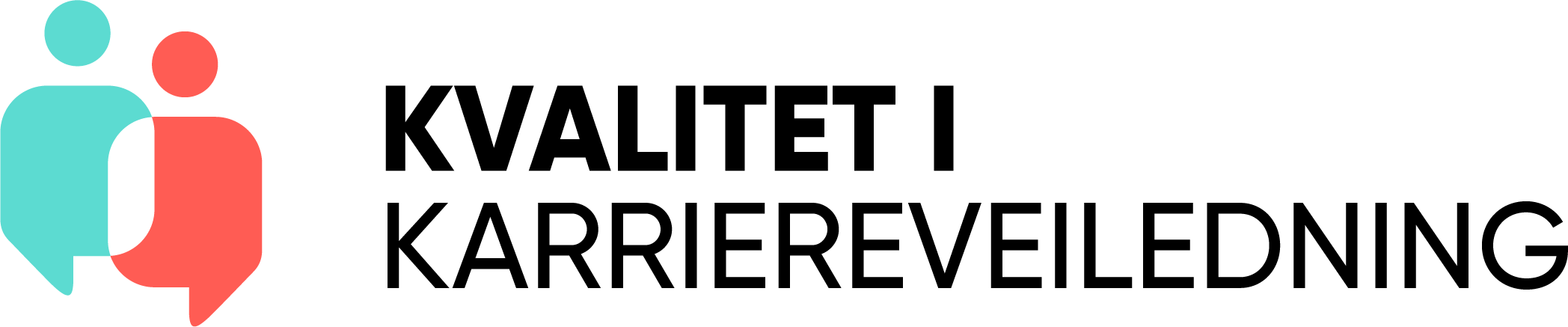 Veiledningsprosesser og relasjoner
Refleksjon
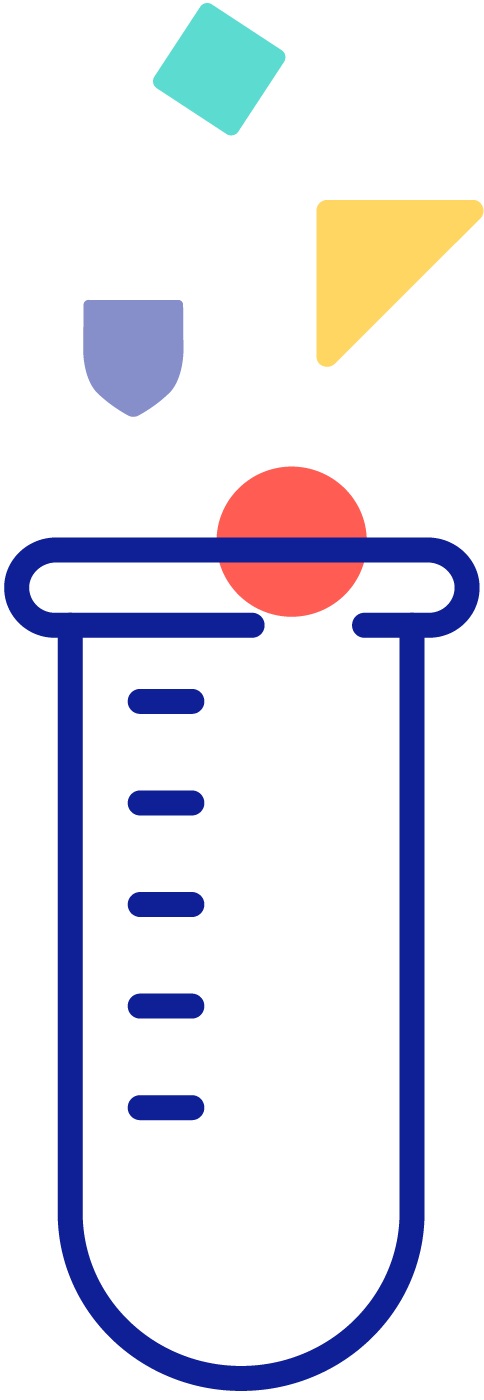 Veiledningsferdigheter
Noen sentrale veiledningsferdigheter kan være:
aktiv lytting
speiling
åpne spørsmål
utforskende spørsmål
tilbakefortelling
 
Hvor bevisst er du på hvilke veiledningsferdigheter du bruker? Reflekter alene eller sammen med kolleger.
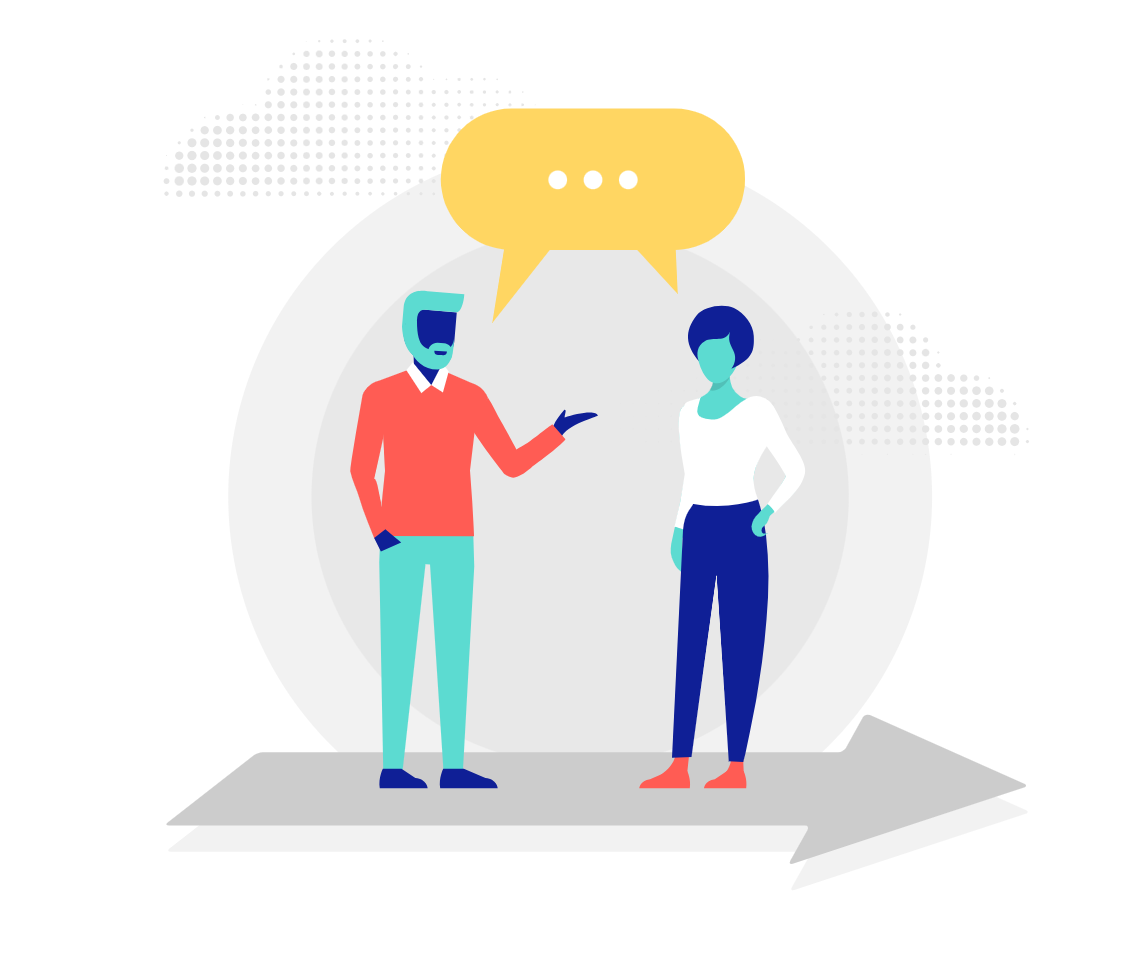 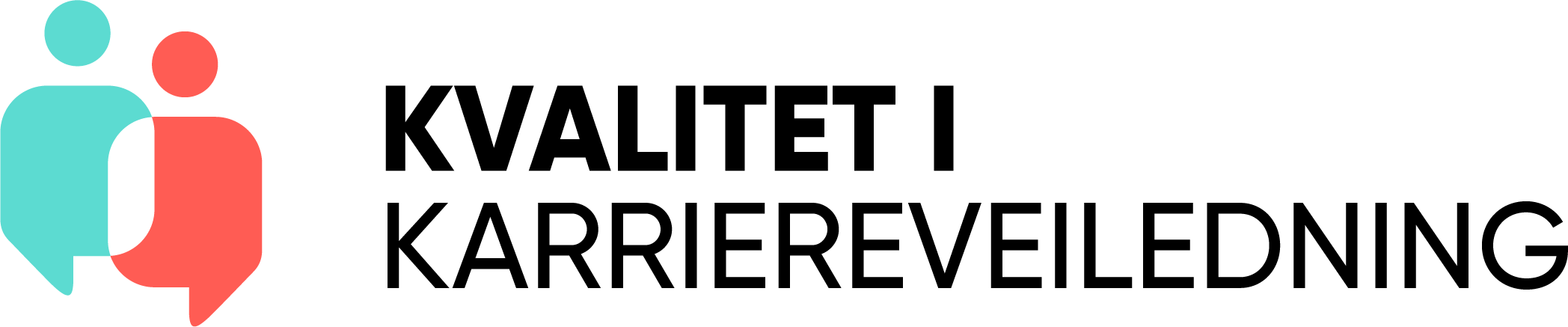 Veiledningsprosesser og relasjoner
Refleksjon
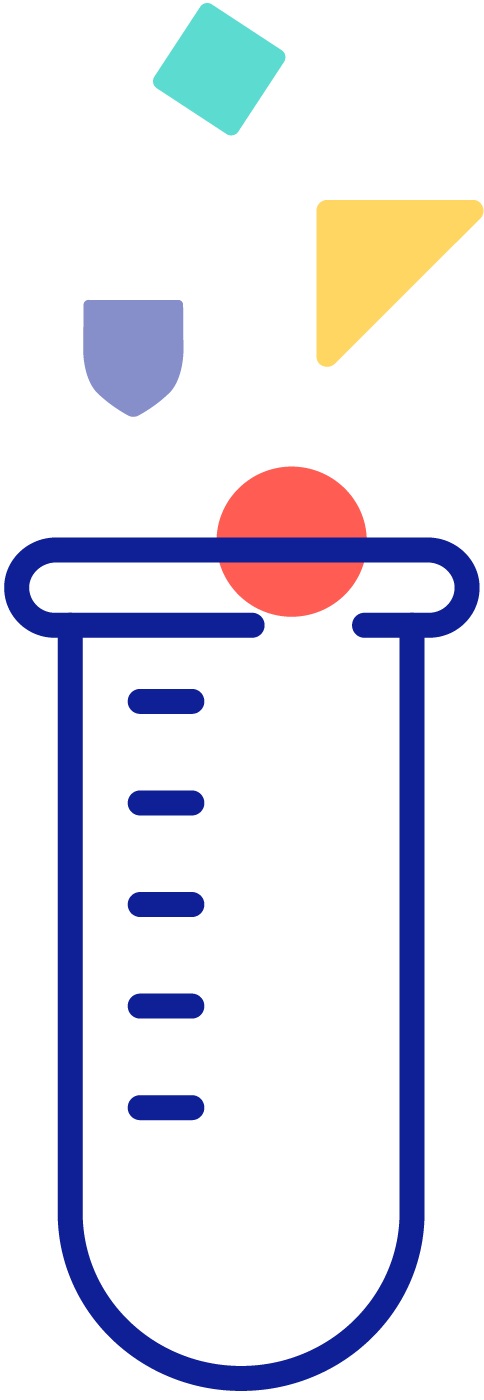 Hvordan skape en rygg ramme for veiledningen?
Noen stikkord kan være:
informer om veiledningen og prosessen
avklar forventninger
bli enige om mål struktur og framdrift
 
Med utgangspunkt i stikkordene, reflekter rundt hvordan du kan lage en trygg ramme for veiledningen.

Hva tar du med fra de etiske retningslinjene for å skape gode relasjoner? (Disse finner du i temaområdet Etikk)
Hvordan skape tillit i relasjonen?
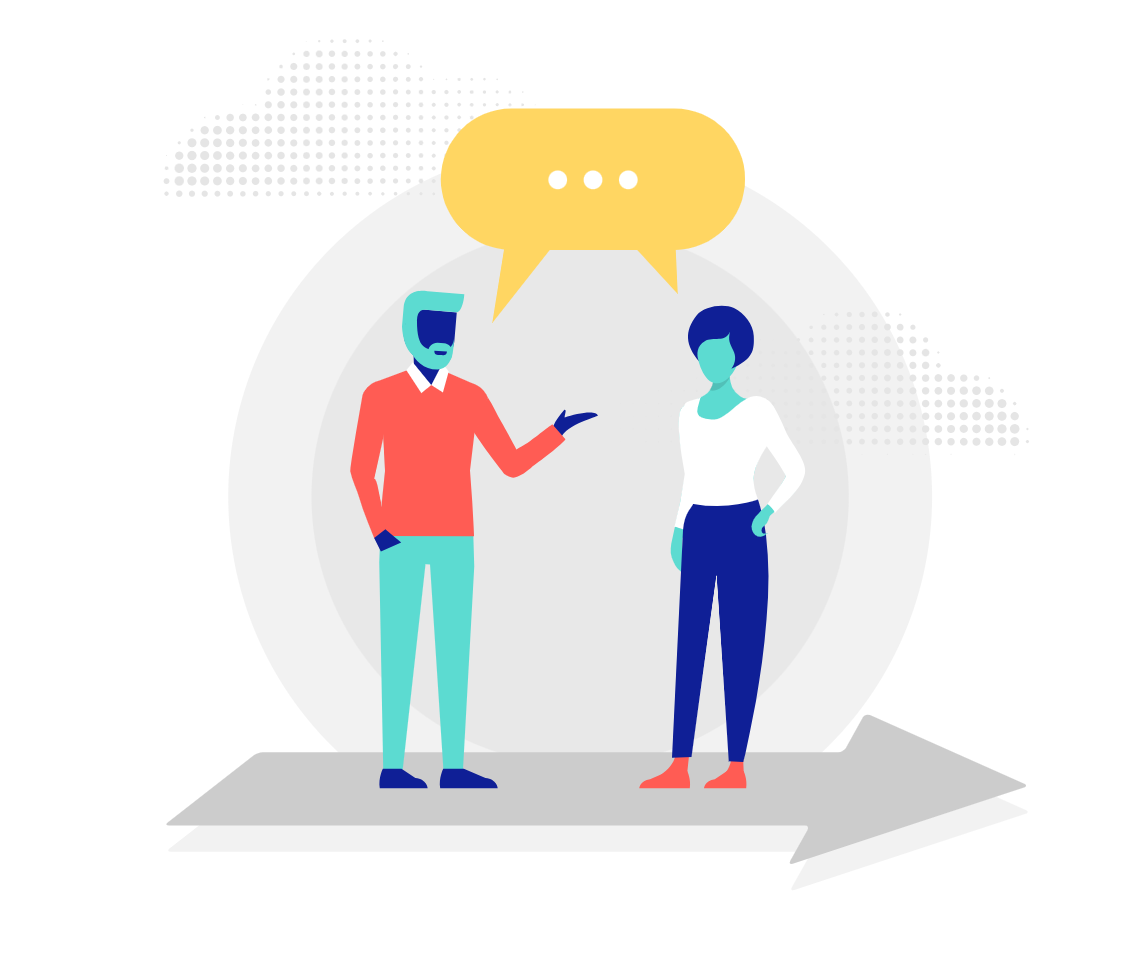 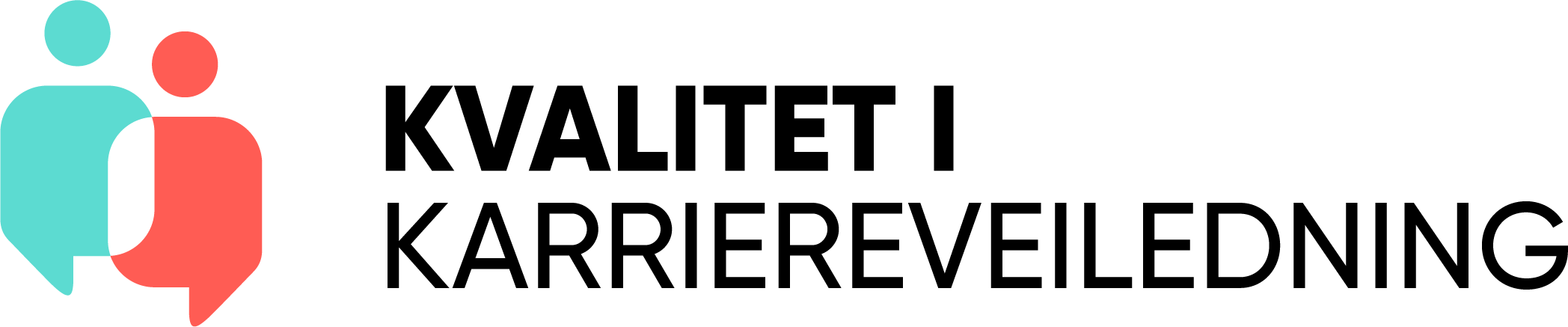 Veiledningsprosesser og relasjoner
Refleksjon
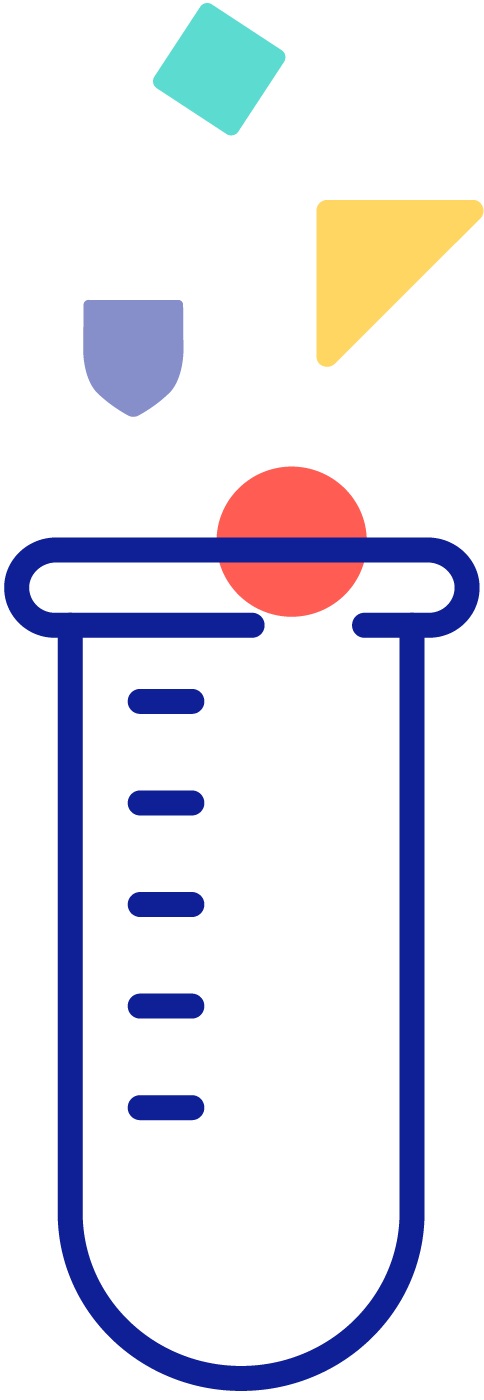 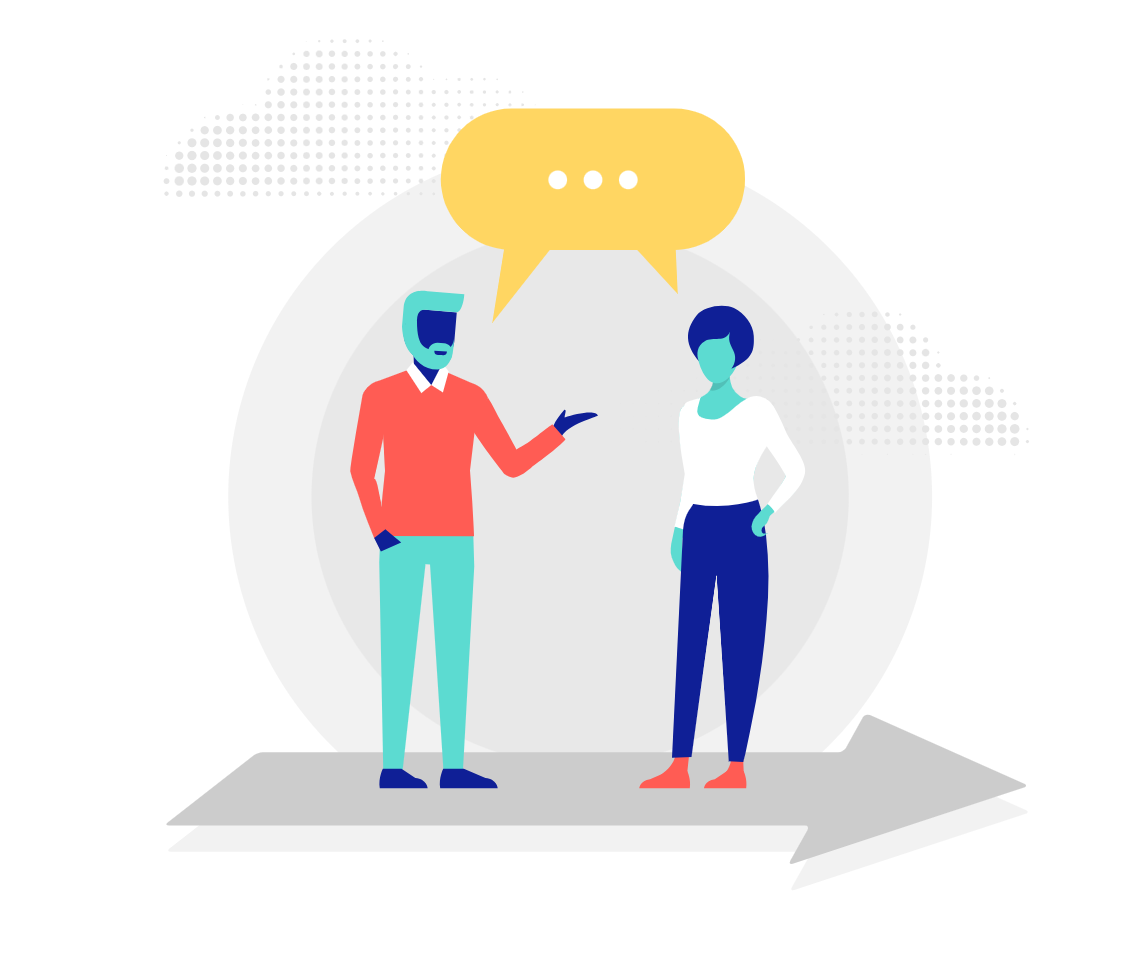 Veiledningskontrakt
En veiledningskontrakt er en avtale mellom veileder og veisøker om rammene for innholdet og målet med veiledningen.

Hvordan ser en veiledningskontrakt ut hos deg?
Hva kan være hensikten med en veiledningskontakt?
Reflekter over betydningen av å ha en kontrakt som spesifiserer mål og rammer for veiledningen
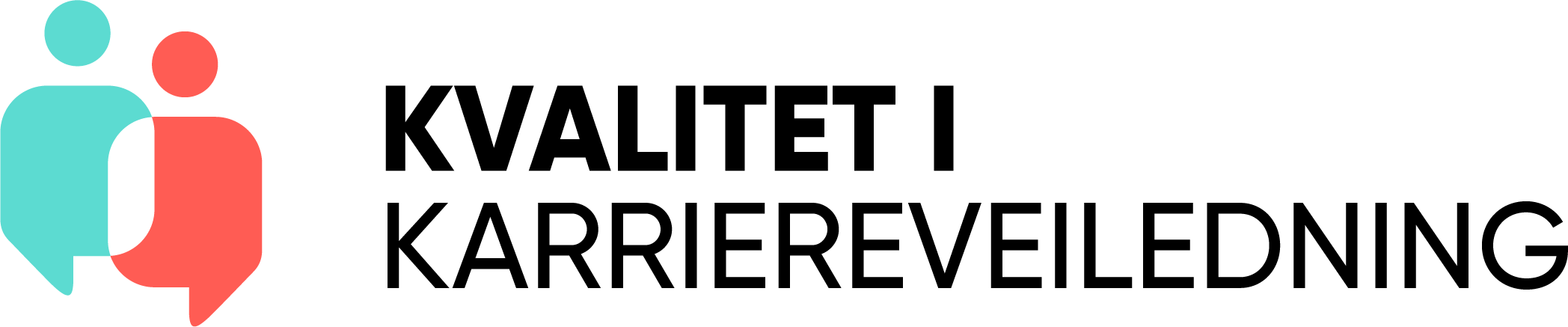